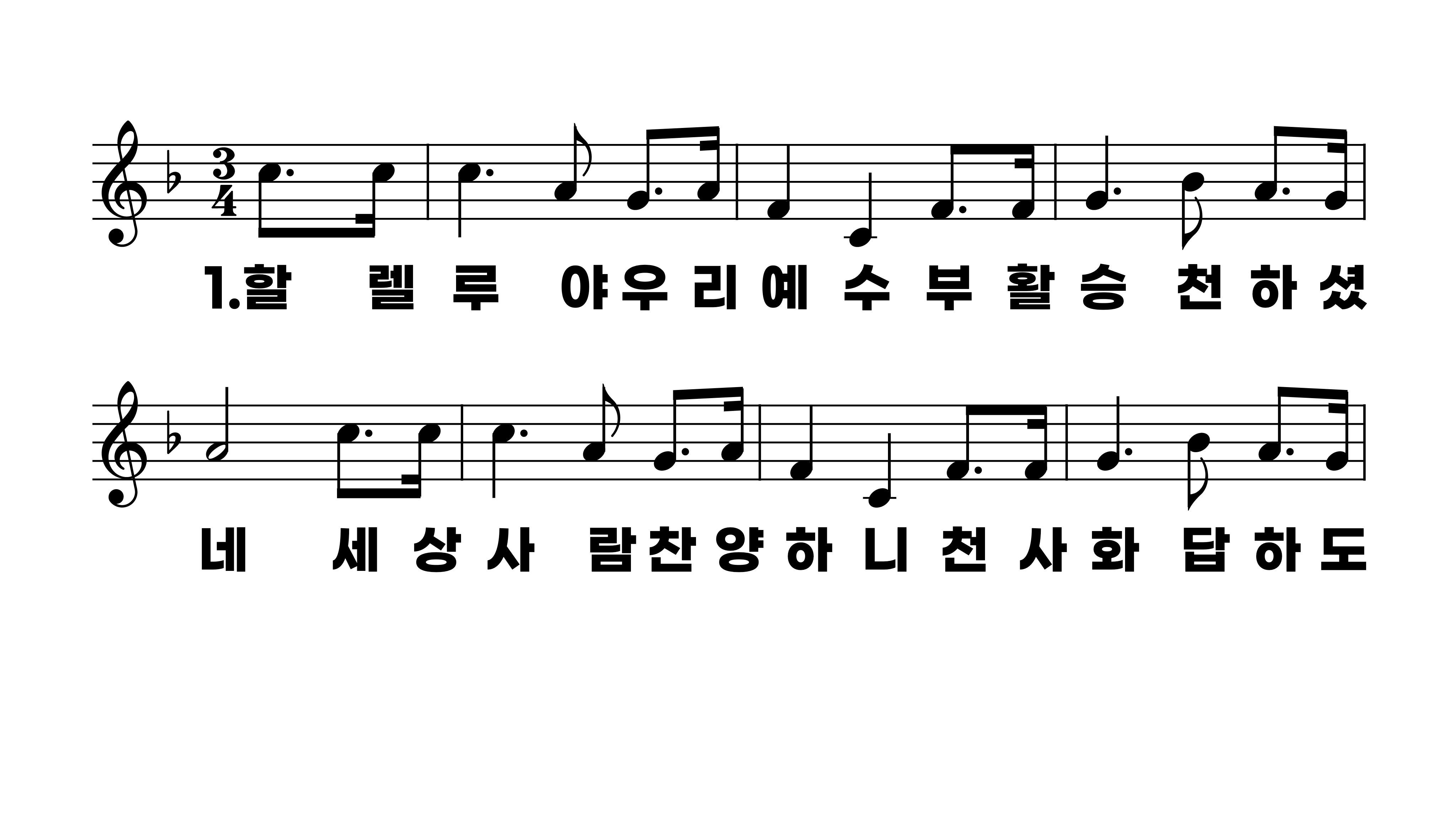 161장 할렐루야 우리 예수
1.할렐루야우
2.할렐루야우
3.할렐루야우
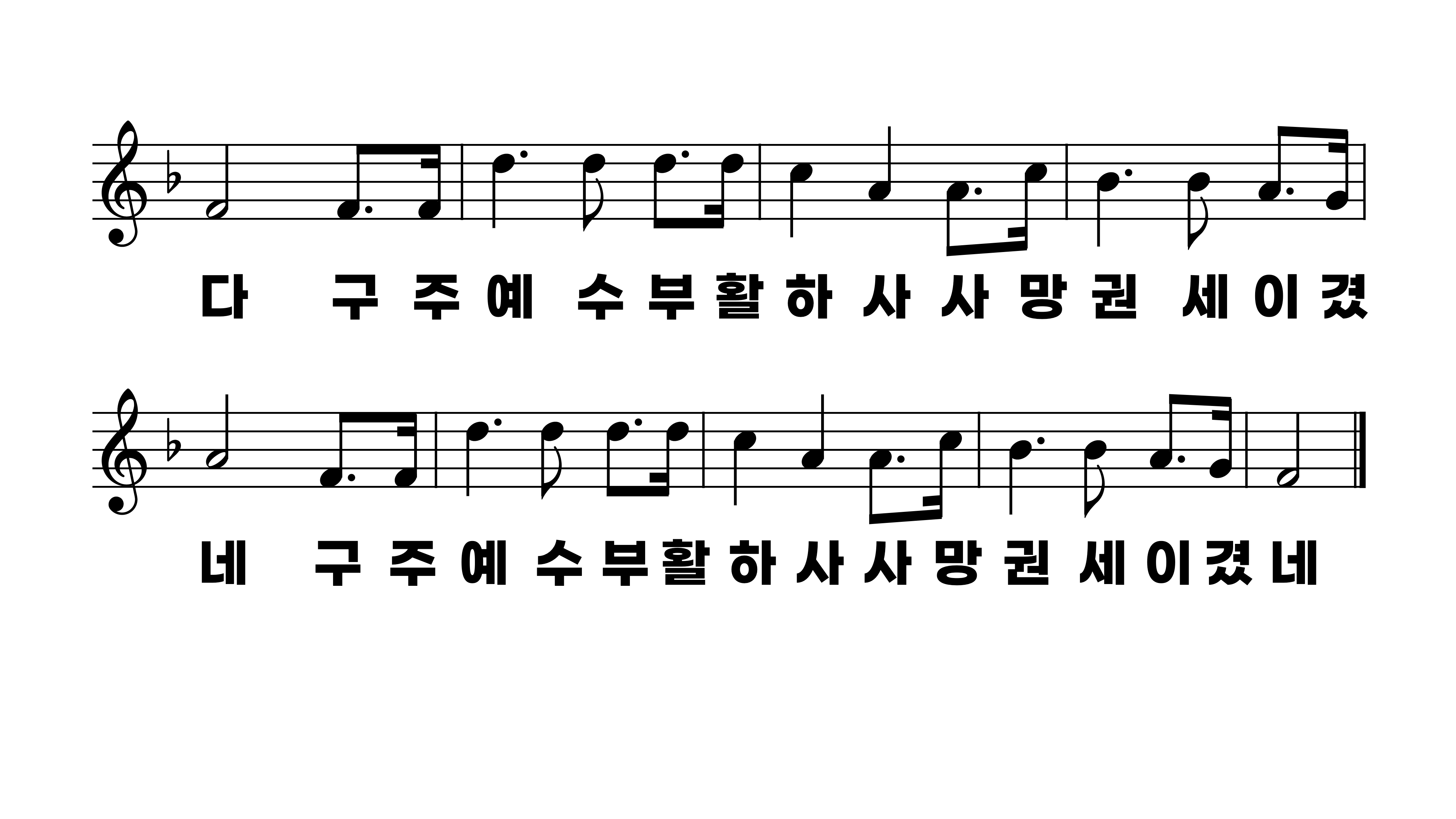 161장 할렐루야 우리 예수
1.할렐루야우
2.할렐루야우
3.할렐루야우
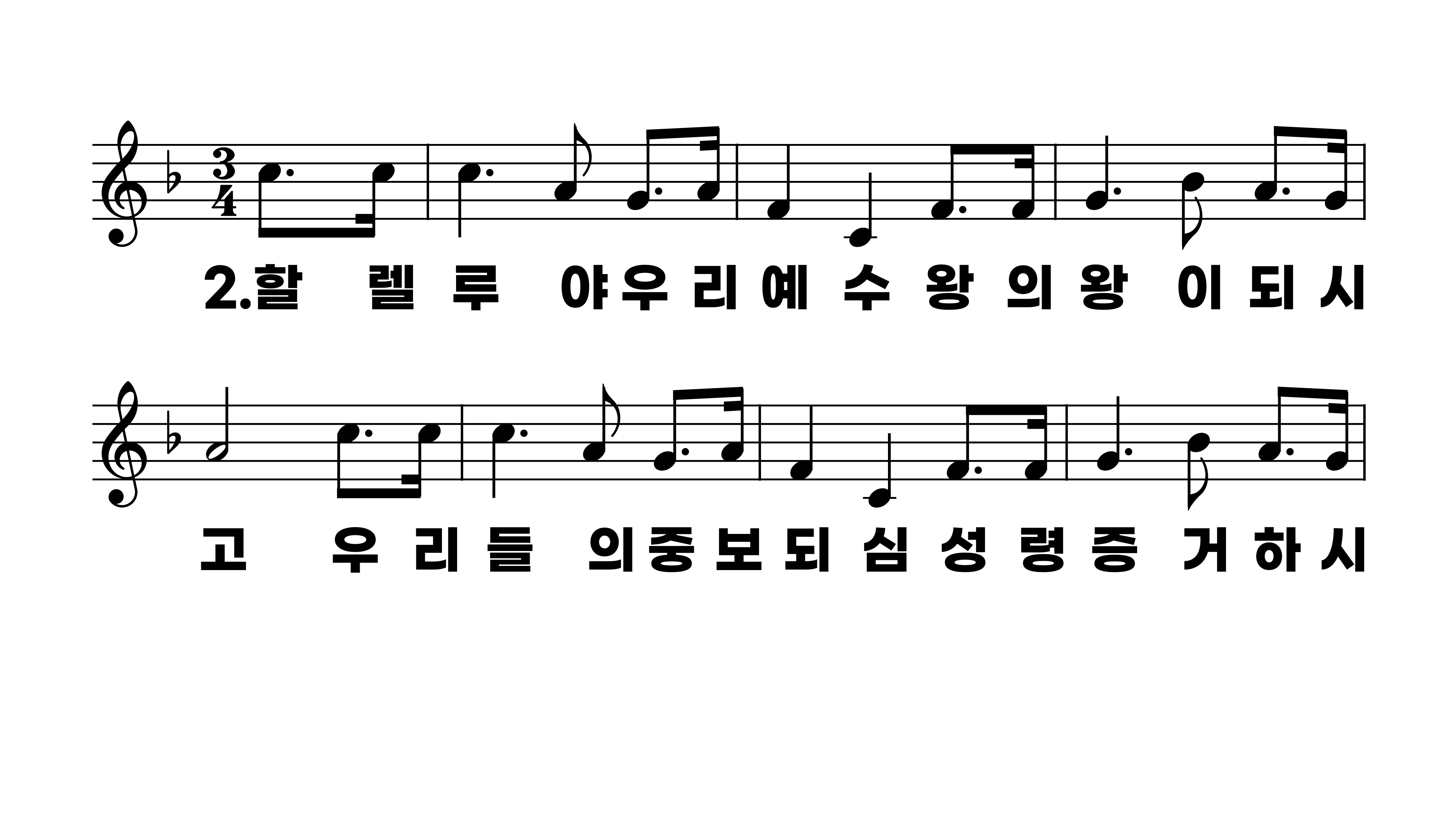 161장 할렐루야 우리 예수
1.할렐루야우
2.할렐루야우
3.할렐루야우
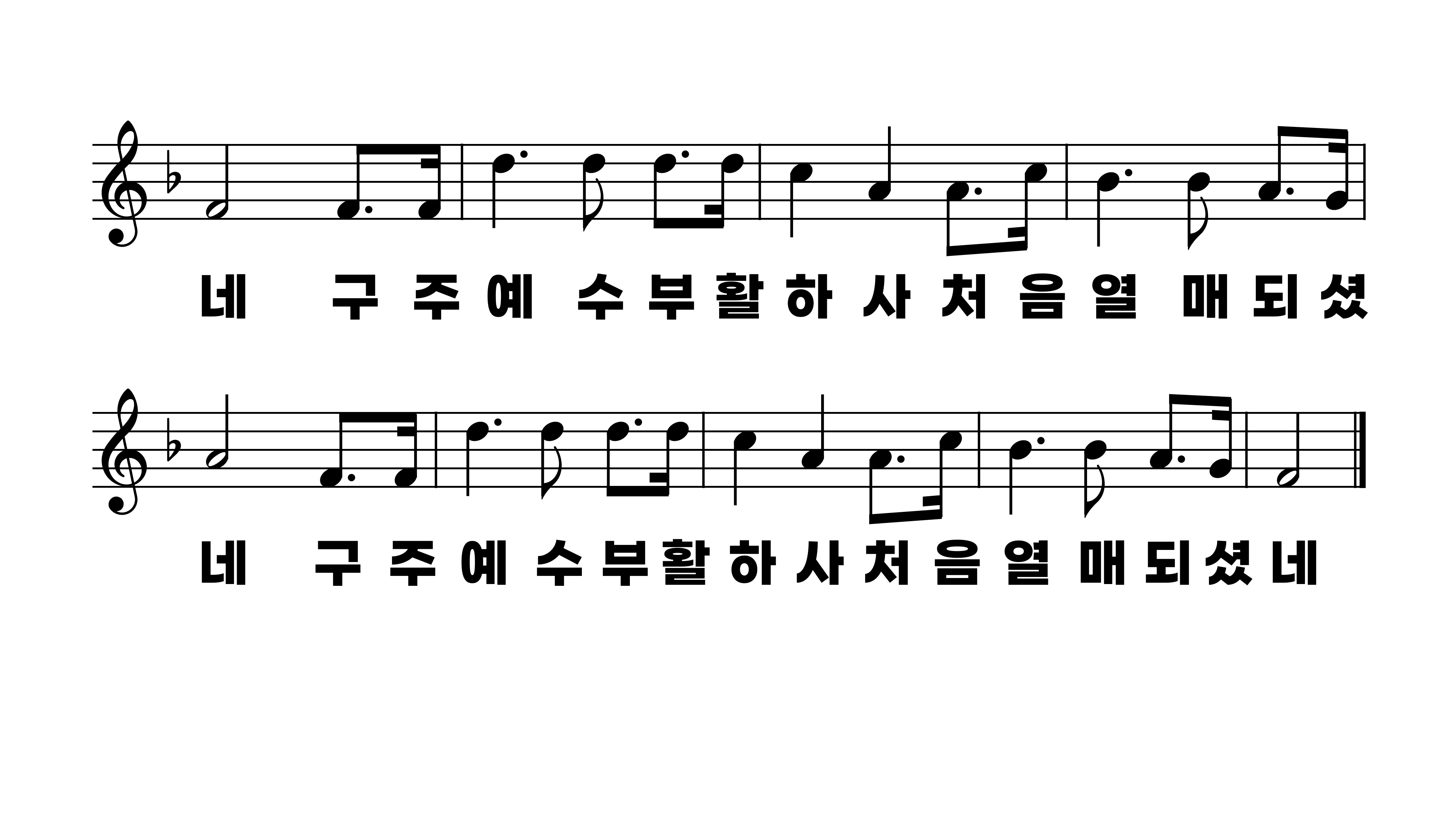 161장 할렐루야 우리 예수
1.할렐루야우
2.할렐루야우
3.할렐루야우
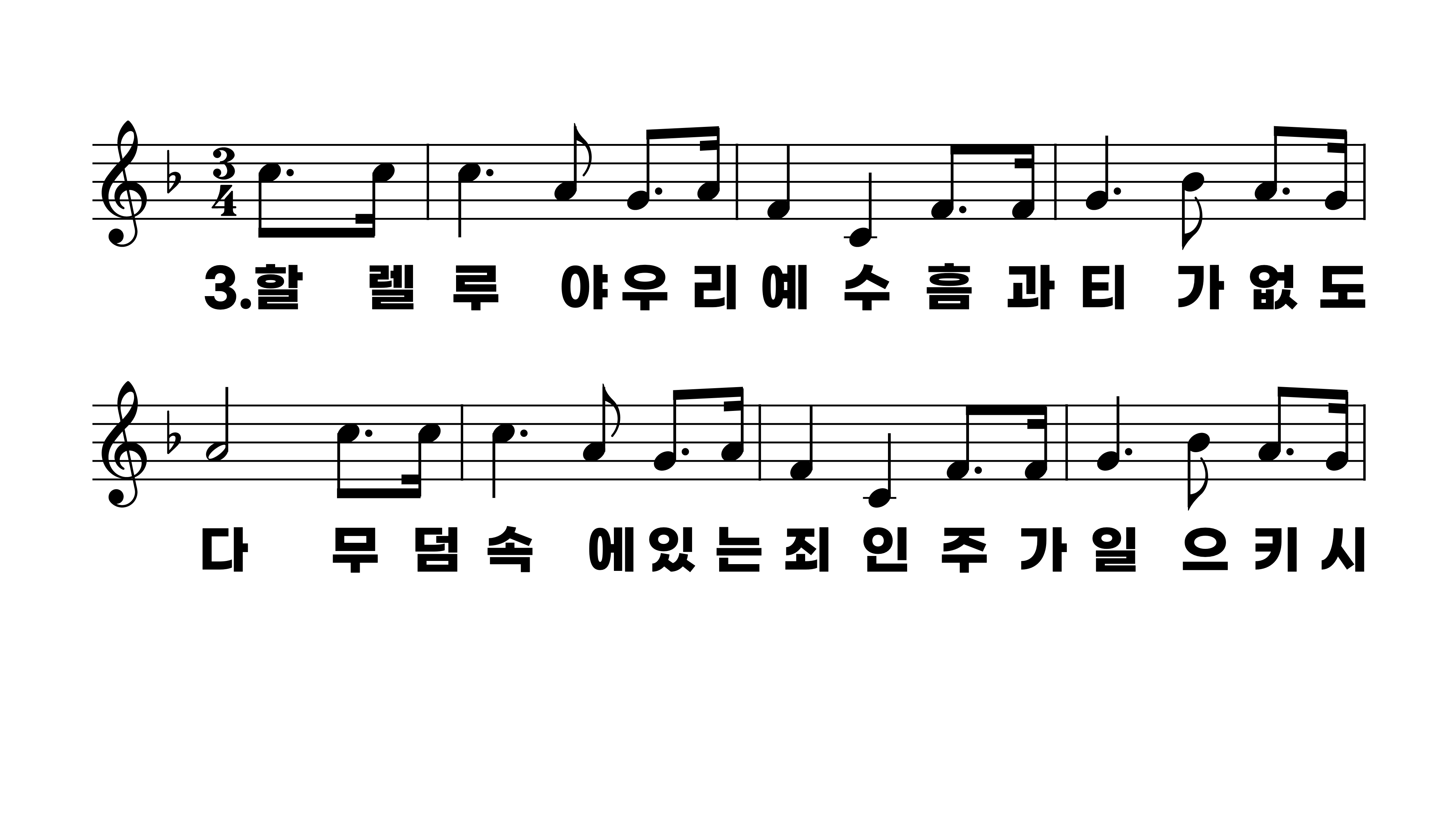 161장 할렐루야 우리 예수
1.할렐루야우
2.할렐루야우
3.할렐루야우
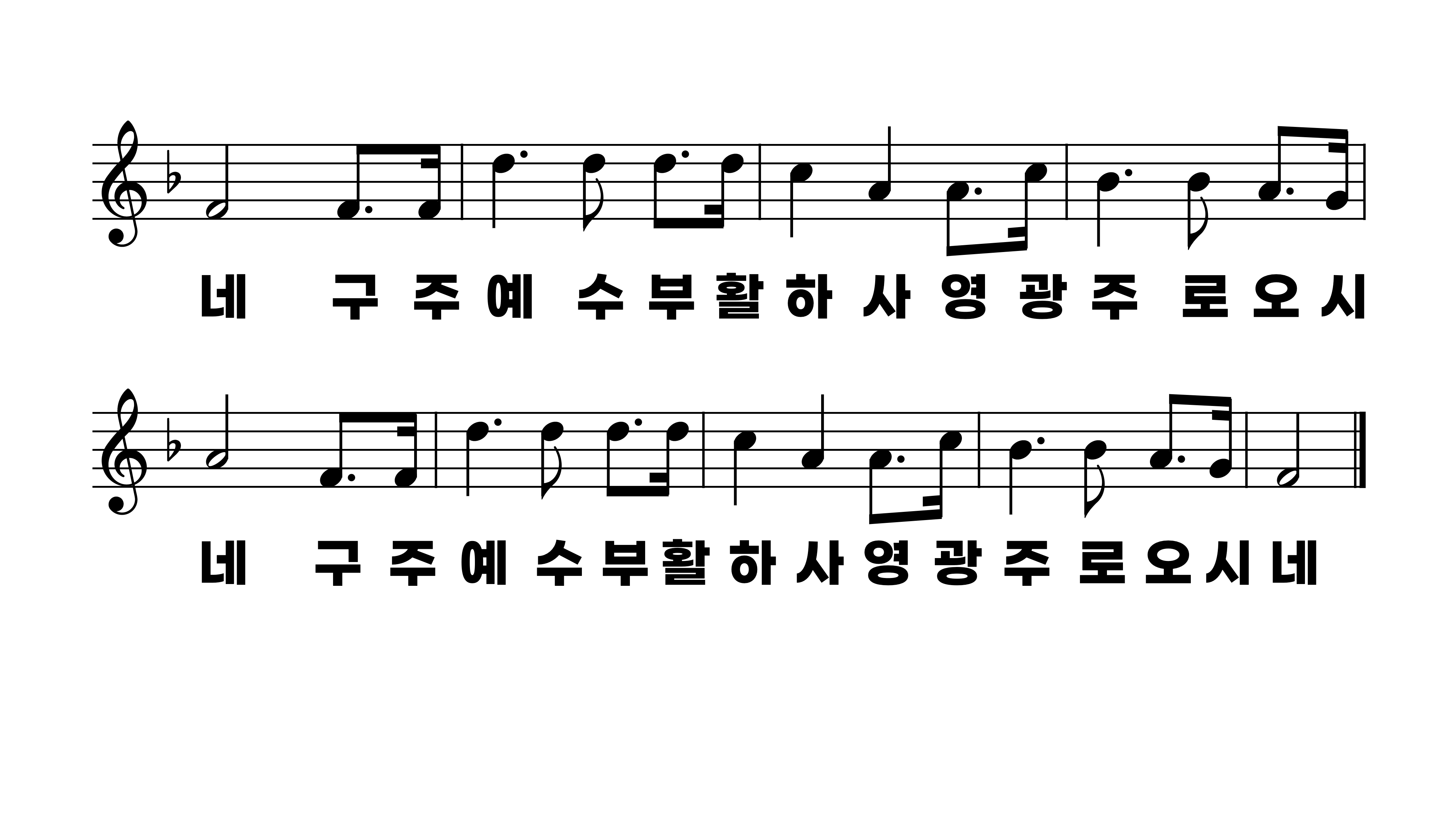 161장 할렐루야 우리 예수
1.할렐루야우
2.할렐루야우
3.할렐루야우